Questions about Employment

Answer the following  8 questions
about employment (jobs)
How many jobs have you had or do you think you will have by the time you are 60?
How many jobs have you had or do you think you will have by the time you are 60?
Which day of the week do you like best?  Like the least?  Why?
How many jobs have you had or do you think you will have by the time you are 60?
Which day of the week do you like best?  Like the least?  Why?
When do you do your best work – morning, afternoon, evening?
How many jobs have you had or do you think you will have by the time you are 60?
Which day of the week do you like best?  Like the least?  Why?
When do you do your best work – morning, afternoon, evening? 
How much time does it take you to get to work?
How many jobs have you had or do you think you will have by the time you are 60?
Which day of the week do you like best?  Like the least?  Why?
When do you do your best work – morning, afternoon, evening? 
How much time does it take you to get to work?
Who earns more money, men or women?
How many hours are you at work?
How many hours are you at work?
Would women rather stay at home with their children or go to work?
How many hours are you at work?
Would women rather stay at home with their children or go to work?
Do you have an employment that interests you (is enjoyable)?
STATISTICS
How many jobs have you had or do you think you will have by the time you are 60?
An average worker in North America has held 8 jobs by the age of 60.
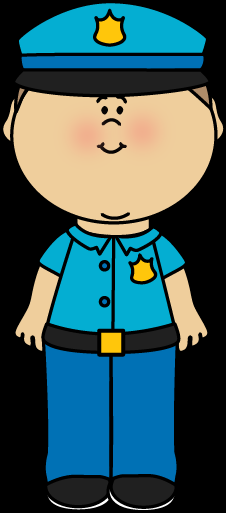 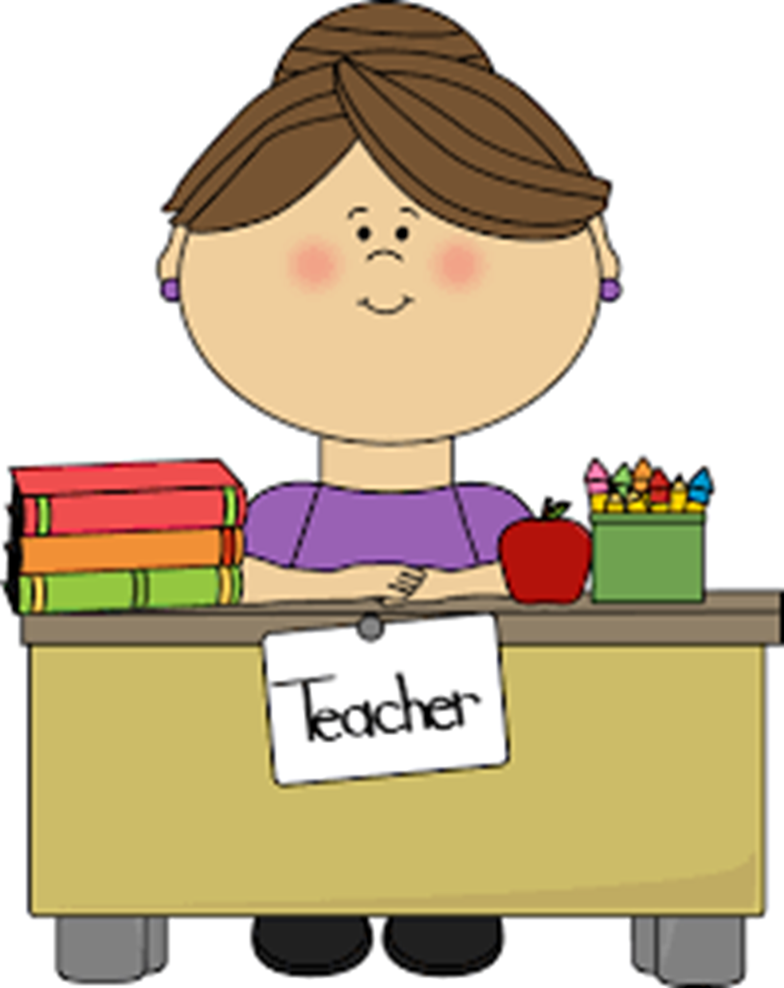 Which day of the week do you like best?  Like the least? Why?

15% of surveyed people 
like MONDAY best!
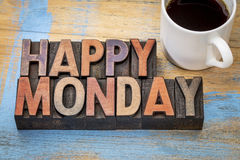 When do you do your best work - morning, afternoon, or evening? 
60% of the workers say
 they work best before noon!
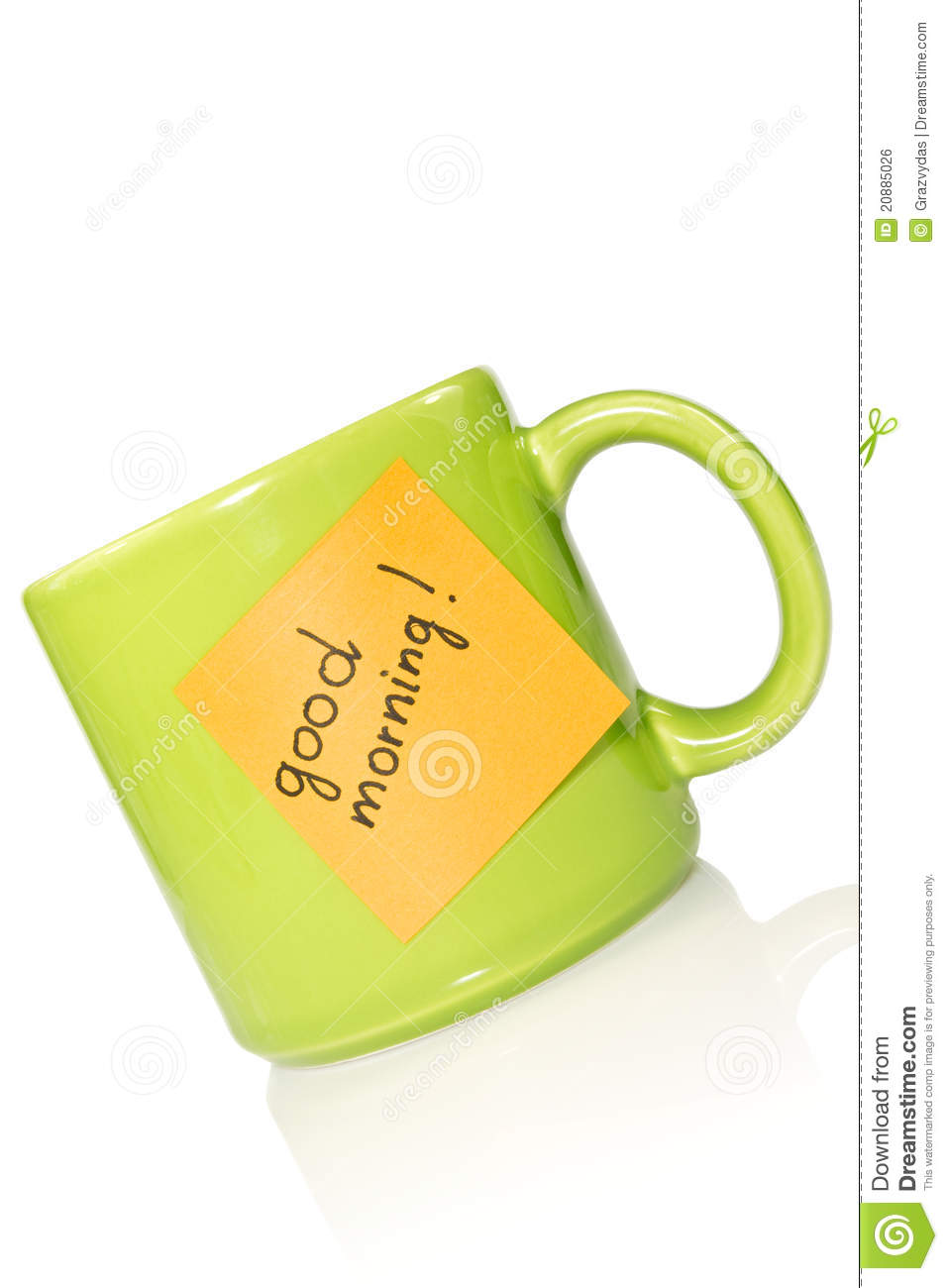 How much time does it take you to get to work?
52% of the workers travel 
only 20 or less minutes to work
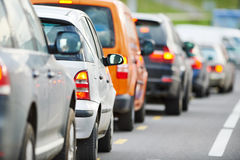 5) Who earns more money, men or   
                                                 women?
20% of working women have higher salaries than their husbands’ salaries.(80% earned less)
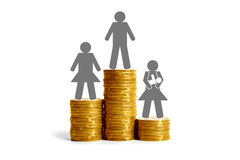 How many hours are you at work?

The average work-week
 is 40 hours.
Would women rather stay at home with their children or go to work?
88% of working women would like to stay home rather than work.
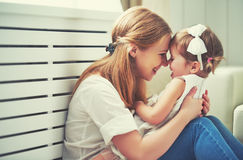 8.  Do you have an employment that interests you(is enjoyable)?
72% of the workers surveyed say the DO NOT have an interesting
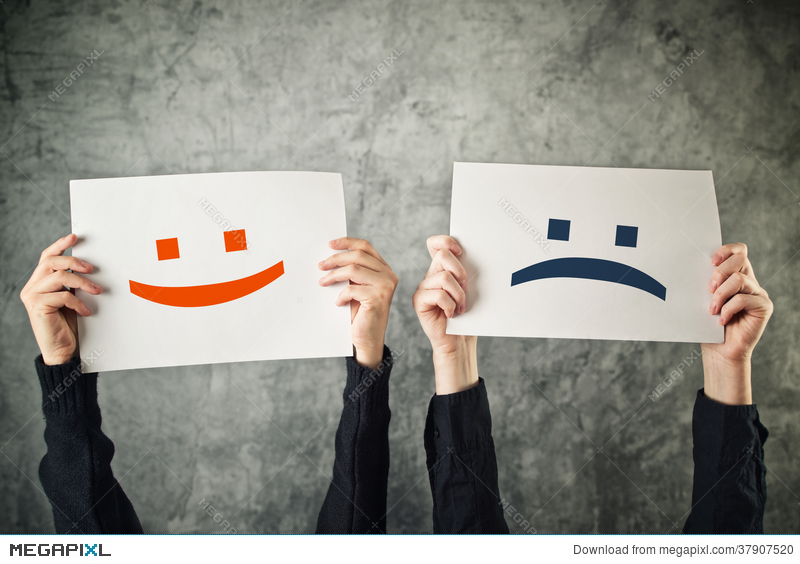 THE END